Литературное чтение
Подготовила учитель МБОУ СОШ №5 Михайлова Н.С.
ЧТО ТЫ ДЕЛАЕШЬ, ЗИМА?
				Раим Фархади

— Что ты делаешь, Зима?— Строю чудо-терема!Сыплю снежным серебром,Украшаю всё кругом.Раскружится карусель,Залихватская метель!Постараюсь, чтоб с утраНе скучала детвора,
Чтобы ёлка разожглась,Чтобы тройка понеслась!У Зимы не счесть забот:Скоро праздник — Новый год!
Словарная работа

Залихватская метель - лихая, задорная, удалая, веселая.
У Зимы не счесть забот- много дел.
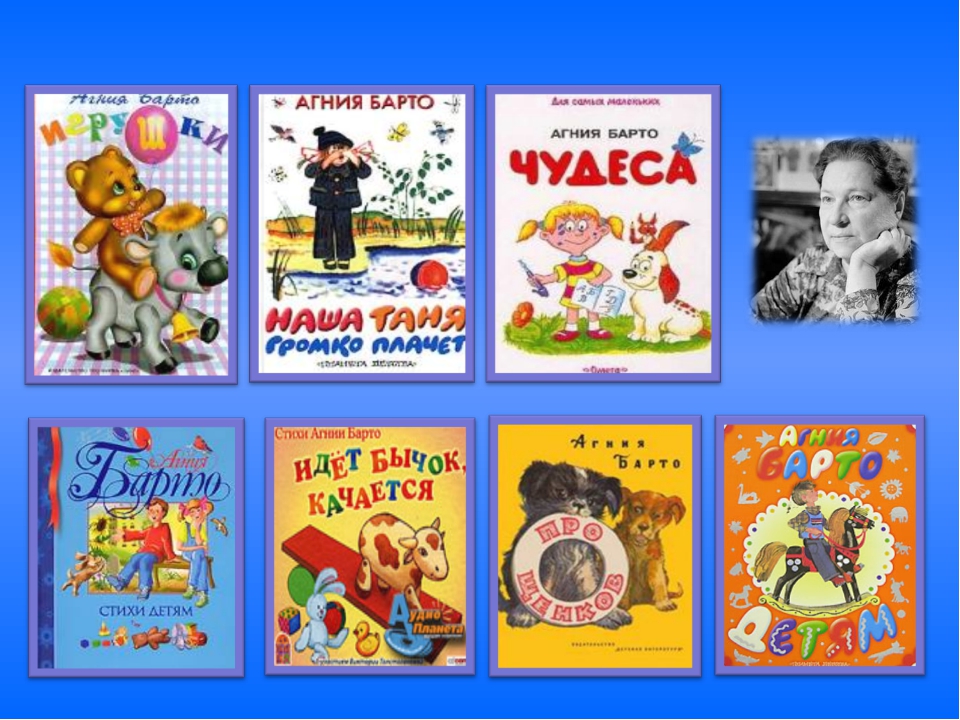 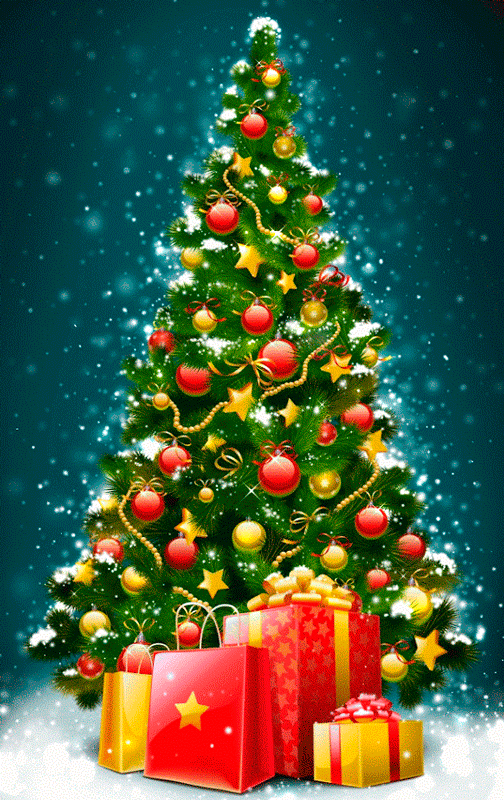 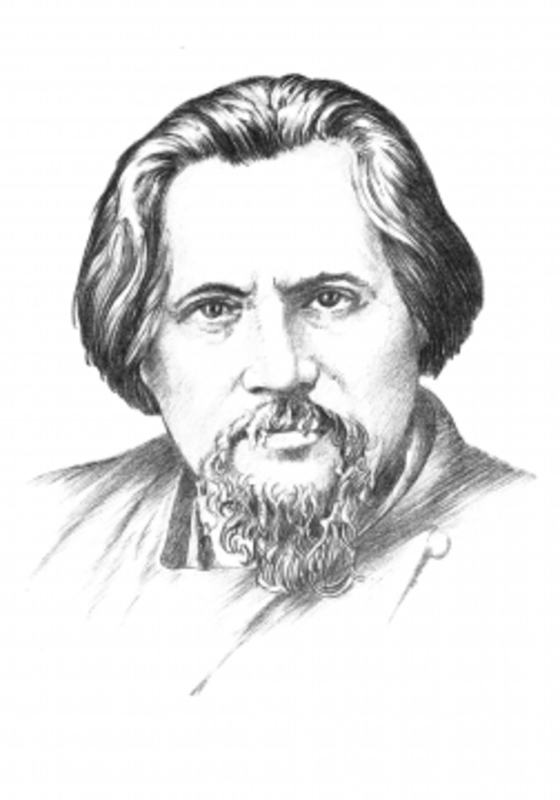 Спиридон Дмитриевич Дрожжин
-что я узнал на уроке
-чему я научился на уроке
-за что я могу себя похвалить
-над чем мне нужно поработать